درختها- قسمت دوم
سید مهدی وحیدی پور

با تشکر از دکتر جواد سلیمی
دانشگاه کاشان دانشکده برق و کامپيوتر
نمايش درختهاي دودويي در حافظه
نمايش به صورت ارايه 
 از آنجايي که در يک درخت کامل گره ها از 1 تا n شماره گذاري شده اند ، از اين رو از يک آرايه يک بعدي مي توان براي ذخيره سازي گره ها استفاده کرد.
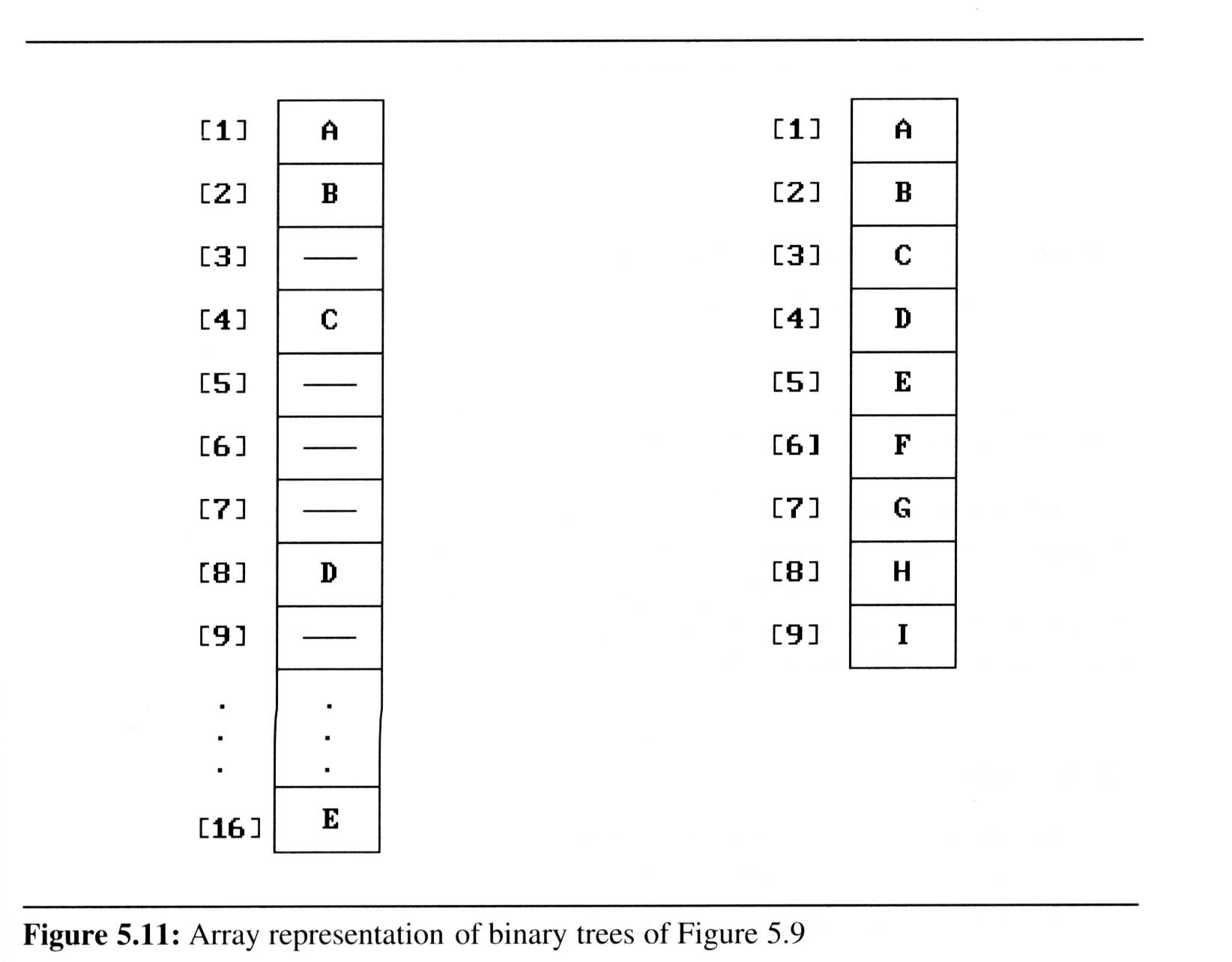 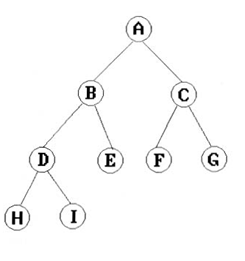 دانشگاه کاشان دانشکده برق و کامپيوتر
2
نمايش درختهاي دودويي در حافظه
نمايش به صورت ارايه 
اگر يک درخت دودويي کامل با n گره به در يک آرايه ذخيره شود آنگاه براي هر گره با انديس i و ≤ n i 1≤ ، داريم:

 اگر i≠1 ، آنگاه پدر i در [i/2] است . اگر i=1 ، i ريشه است و پدري ندارد.
اگر2i≤n ، آنگاه فرزند چپ i در 2i است. اگر 2i>n، آنگاه i فرزند چپ ندارد.
اگر 2i+1≤n ، آنگاه فرزند راست i در 2i+1 است. اگر 2i+1>n ، آنگاه i فرزند راست ندارد
دانشگاه کاشان دانشکده برق و کامپيوتر
3
A
1
[1]
[2]
[3]
[4]
[5]
[6]
[7]
A     B     C    —    D    —    E
B
C
2
3
Level 1
Level 2
Level 3
D
E
4
5
6
7
نمايش درختهاي دودويي در حافظه
نمايش به صورت ارايه 
هر درخت غير کامل را نيز مي توان در يک ارايه ذخيره کرد
دانشگاه کاشان دانشکده برق و کامپيوتر
4
نمايش درختهاي دودويي در حافظه
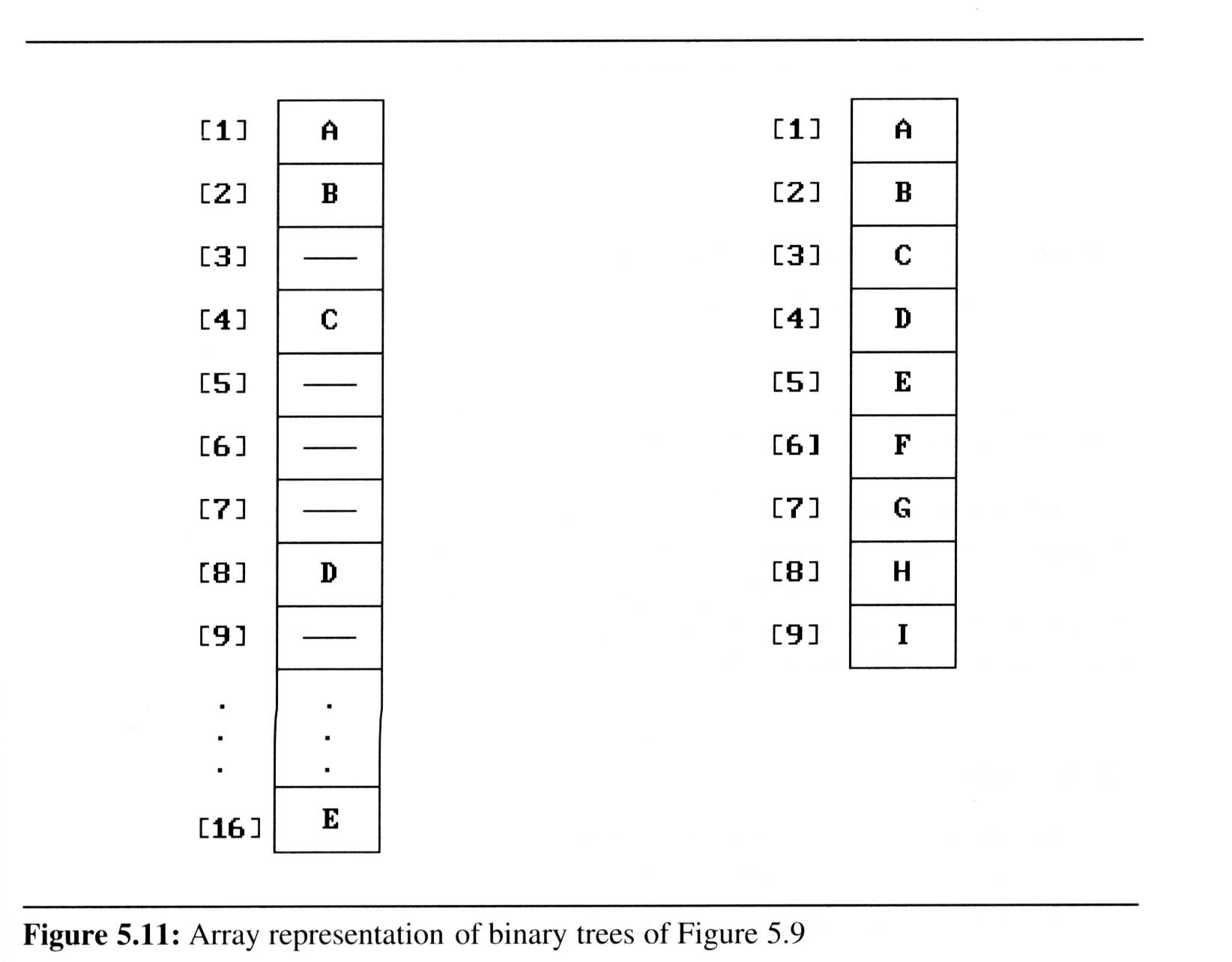 نمايش به صورت ارايه 
با به هدر رفتن حافظه همراه است





اضافه/حذف کردن گره ها از وسط يک درخت مستلزم جابجايي بسياري از گره ها است.
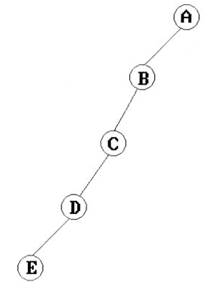 در بدترين حالت ، يک درخت مورب به عمق k ، به 2k-1 حافظه نياز دارد که از اين مقدار، فقط k محل مورد استفاده قرار مي گيرد.
اگر از ارايه c++ براي نمايش درخت استفاده شود مکان صفرم ارايه خالي رها مي شود.
دانشگاه کاشان دانشکده برق و کامپيوتر
5
نمايش درختهاي دودويي در حافظه
نمايش به صورت پيوندي
نارسايي هاي موجود در نمايش ترتيبي مي تواند با به کارگيري نمايش پيوندي به آساني حل شود.
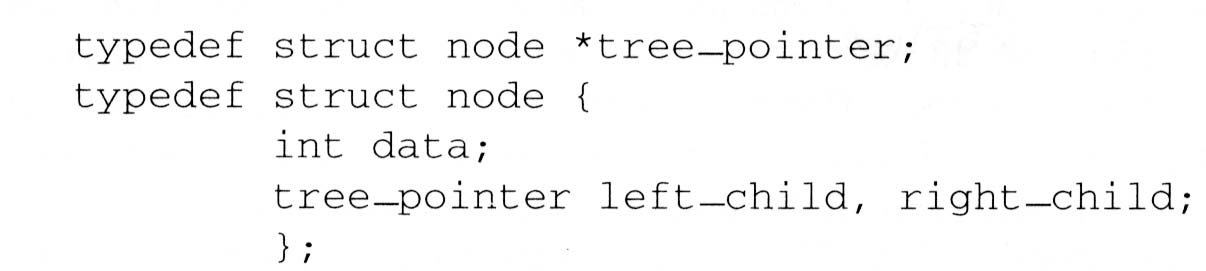 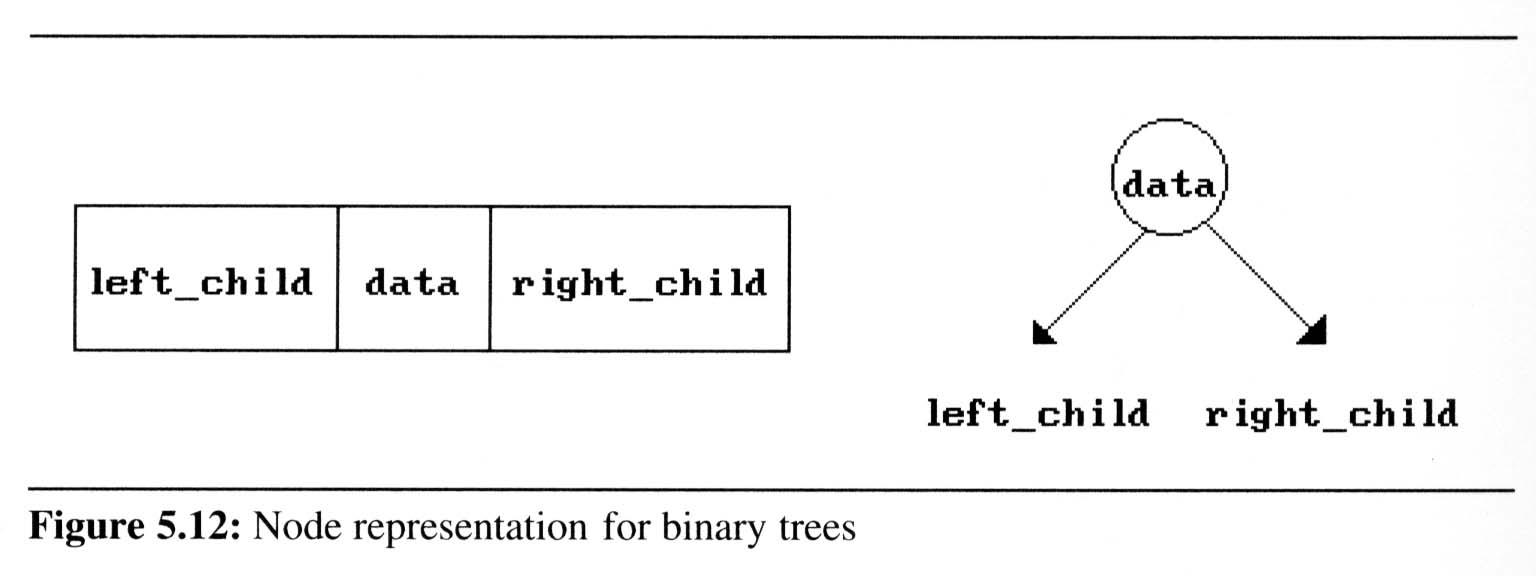 دانشگاه کاشان دانشکده برق و کامپيوتر
6
نمايش درختهاي دودويي در حافظه
نمايش به صورت پيوندي
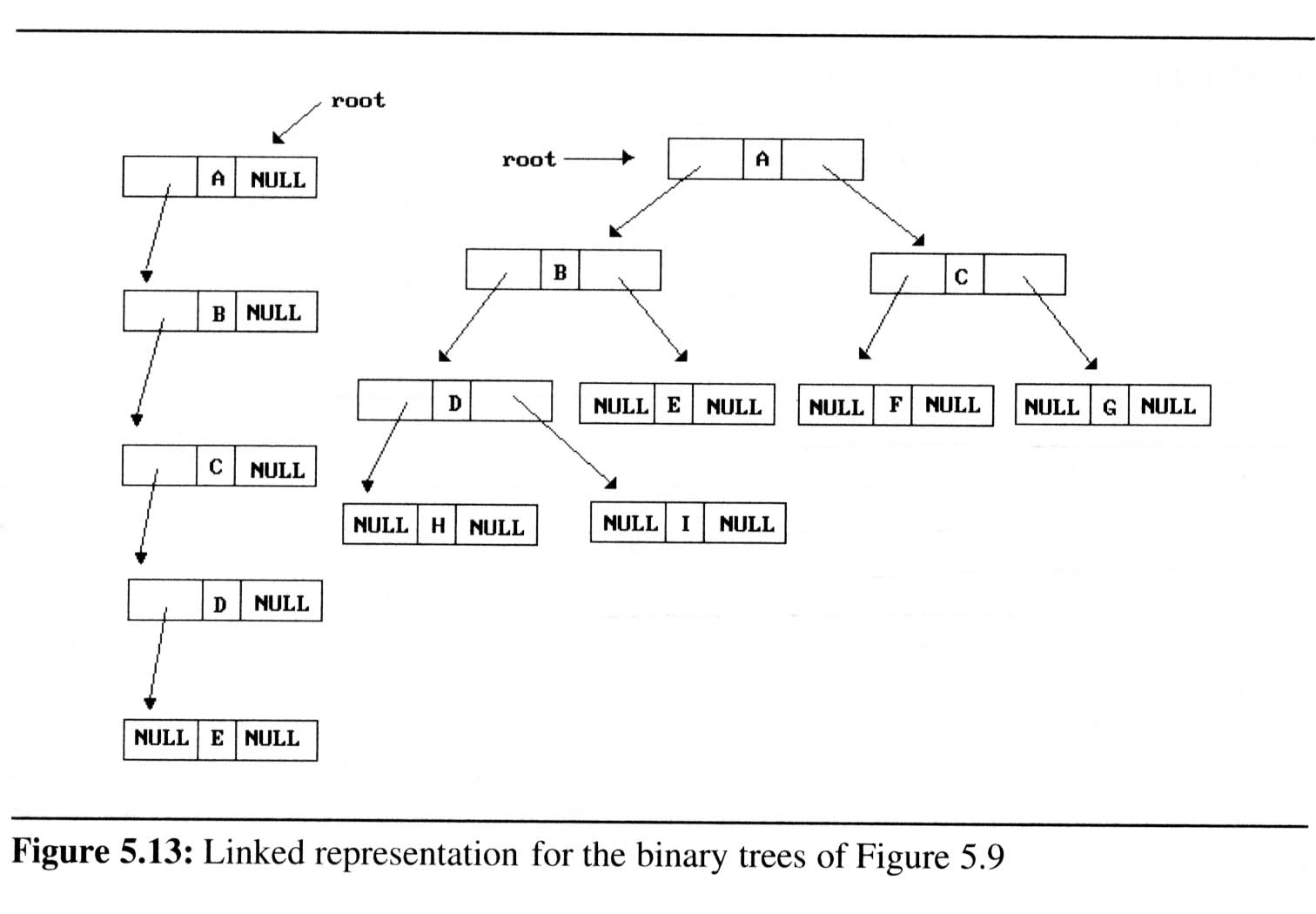 دانشگاه کاشان دانشکده برق و کامپيوتر
7